FDOT District Seven
District Secretary Paul Steinman, P.E.
Regional Transportation Summit
October 2013
Overview
Citrus
Hernando
Pasco
Hillsborough
Pinellas
FDOT Vision
Implementation
Challenges
[Speaker Notes: This outline will give a brief overview of the topics I will touch on today]
FDOT Vision
Develop business clusters that:
Efficiently uses existing infrastructure
Investment that drives smart growth
Ensures system reliability
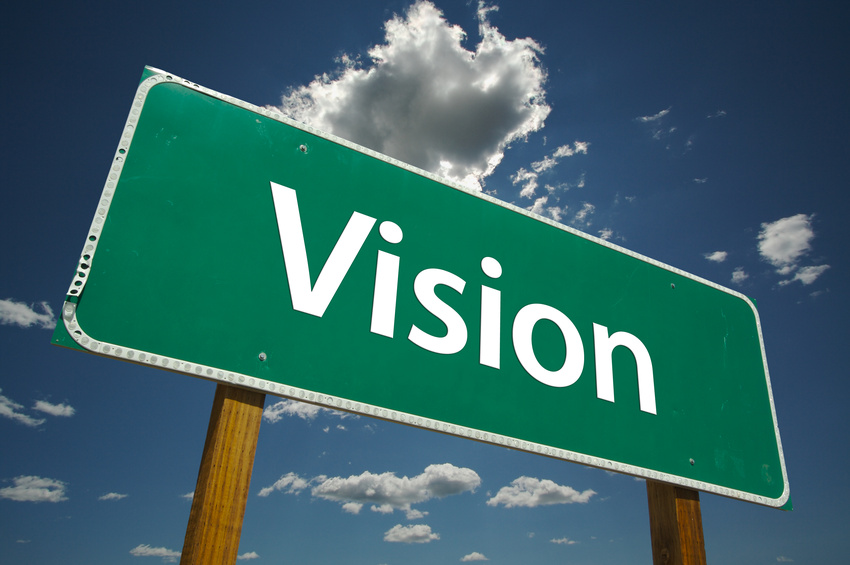 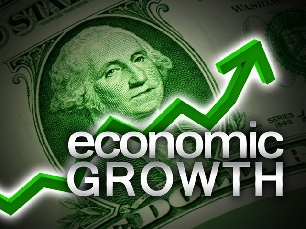 [Speaker Notes: Vision – using strategic transportation investment to drive the economy

Done at the:
Federal
State
Regional
Local level]
Opportunities
Panama Canal Expansion
Port of Tampa/I-4 Selmon Expressway Connector
Tampa International Airport
 High tech/High skill clusters
I-4 Selmon Expressway Connector
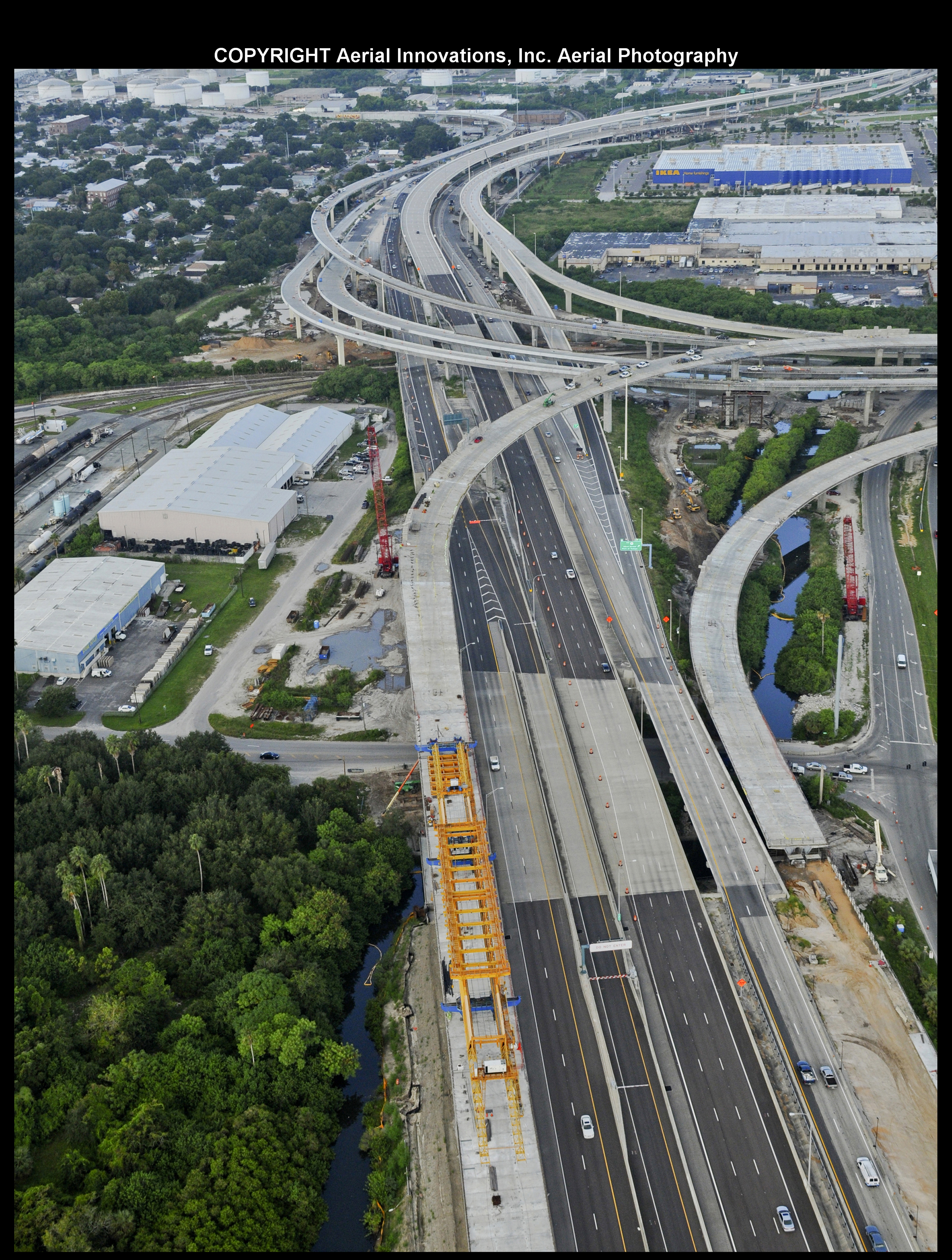 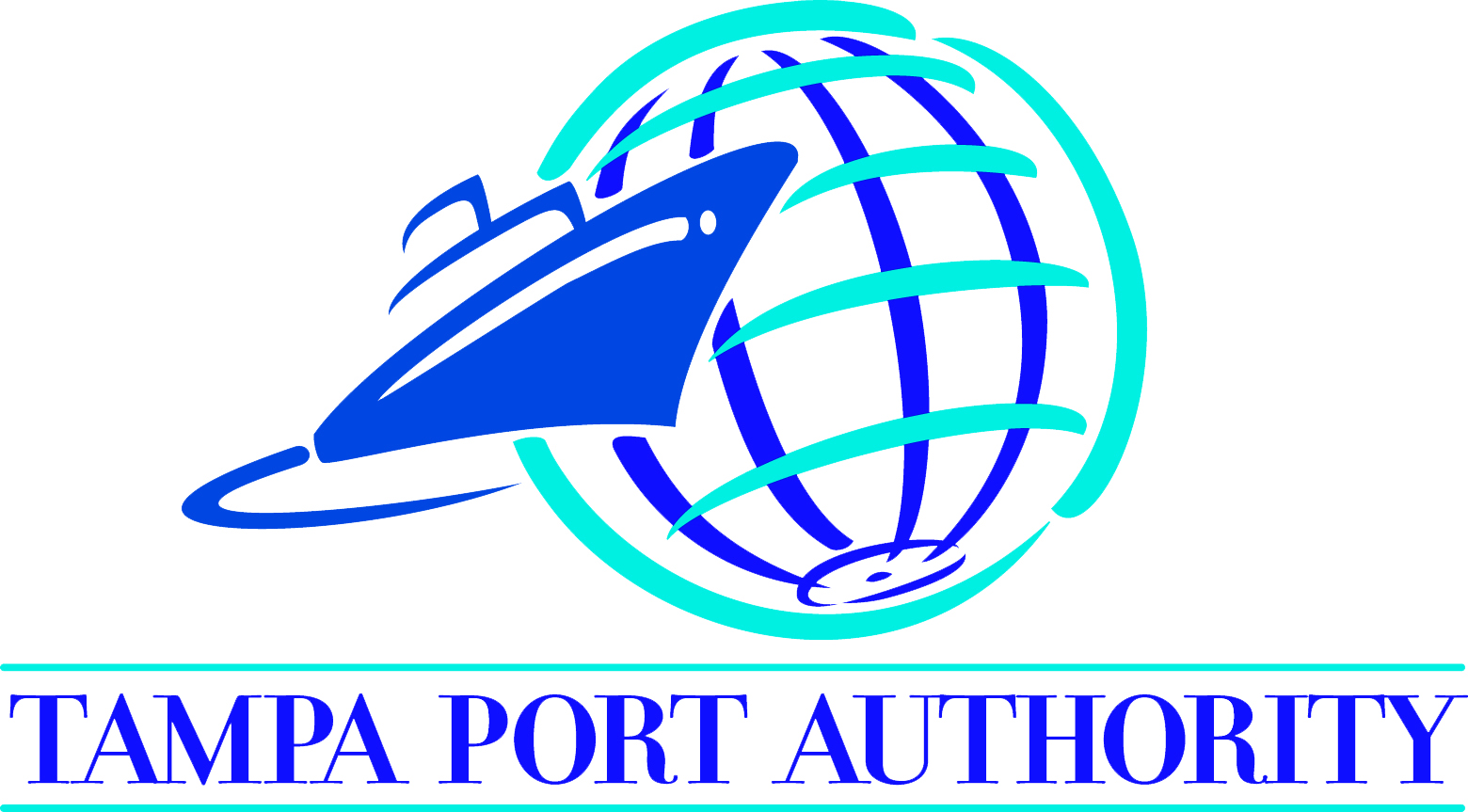 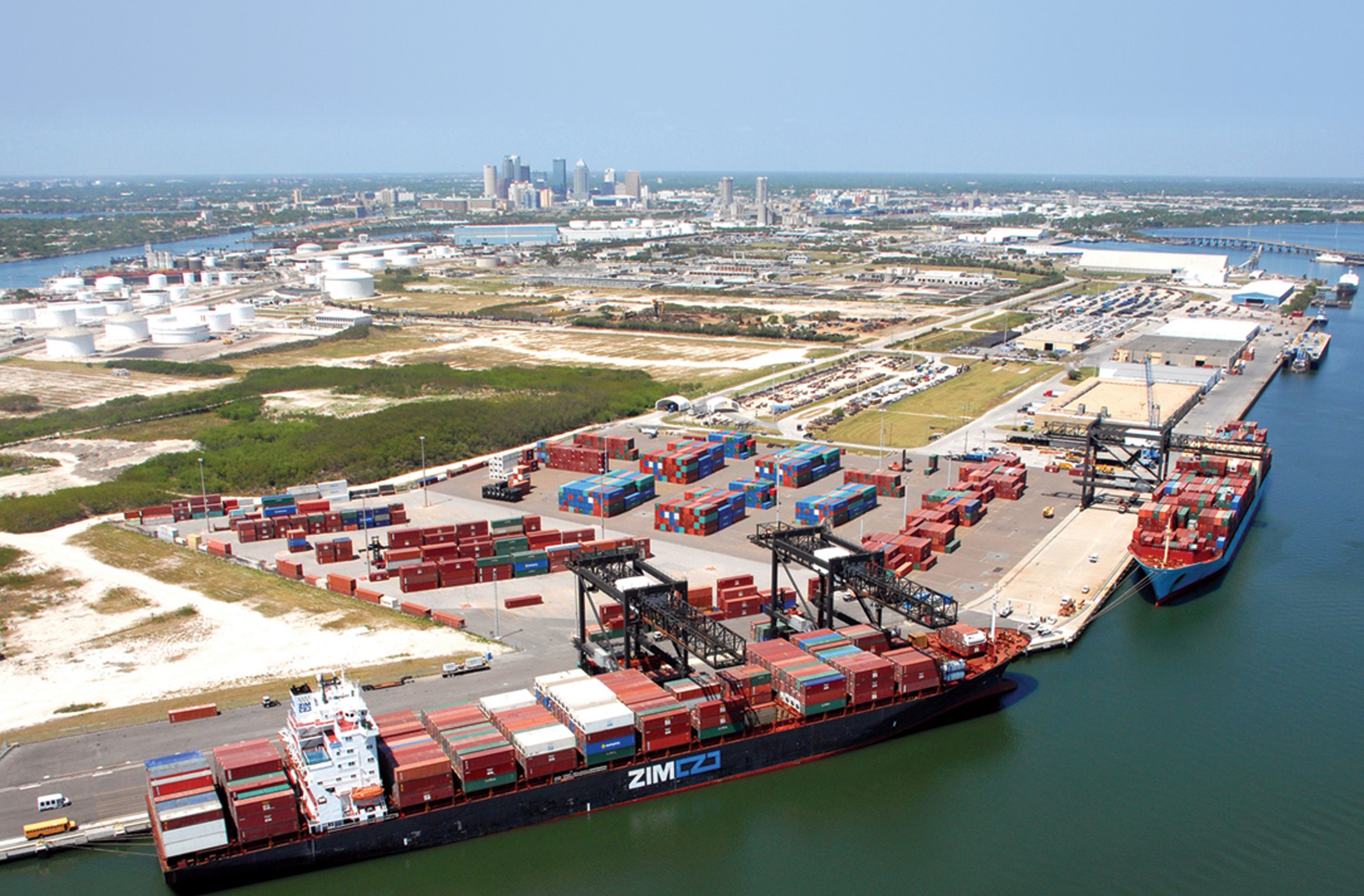 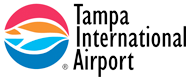 [Speaker Notes: How is this different from the past?

Focus on transportation’s role in growing business in Florida

We must work together to develop business clusters that allow for more efficient use of the existing transportation system to move freight, services and staff.

Port of Tampa/I-4 Selmon Expressway Connector (traffic on Connector by end of year)

Tampa International Airport Master Plan

Panama Canal Expansion – completed in late 2015 (new opportunity)

$246 million to add lanes and reconstruct I-75 from the Georgia state line to the Tampa Bay region

$143 million to add lanes and rehab pavement on I-75 in Pasco]
Customer Expectations
Regional Transportation system
System Reliability 
Mobility Options
System Design
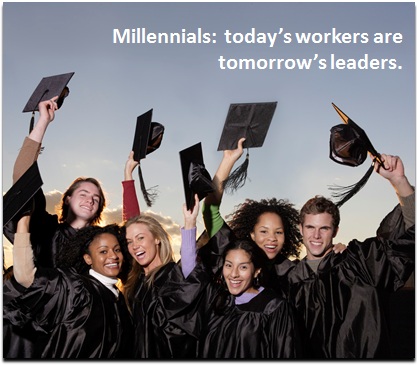 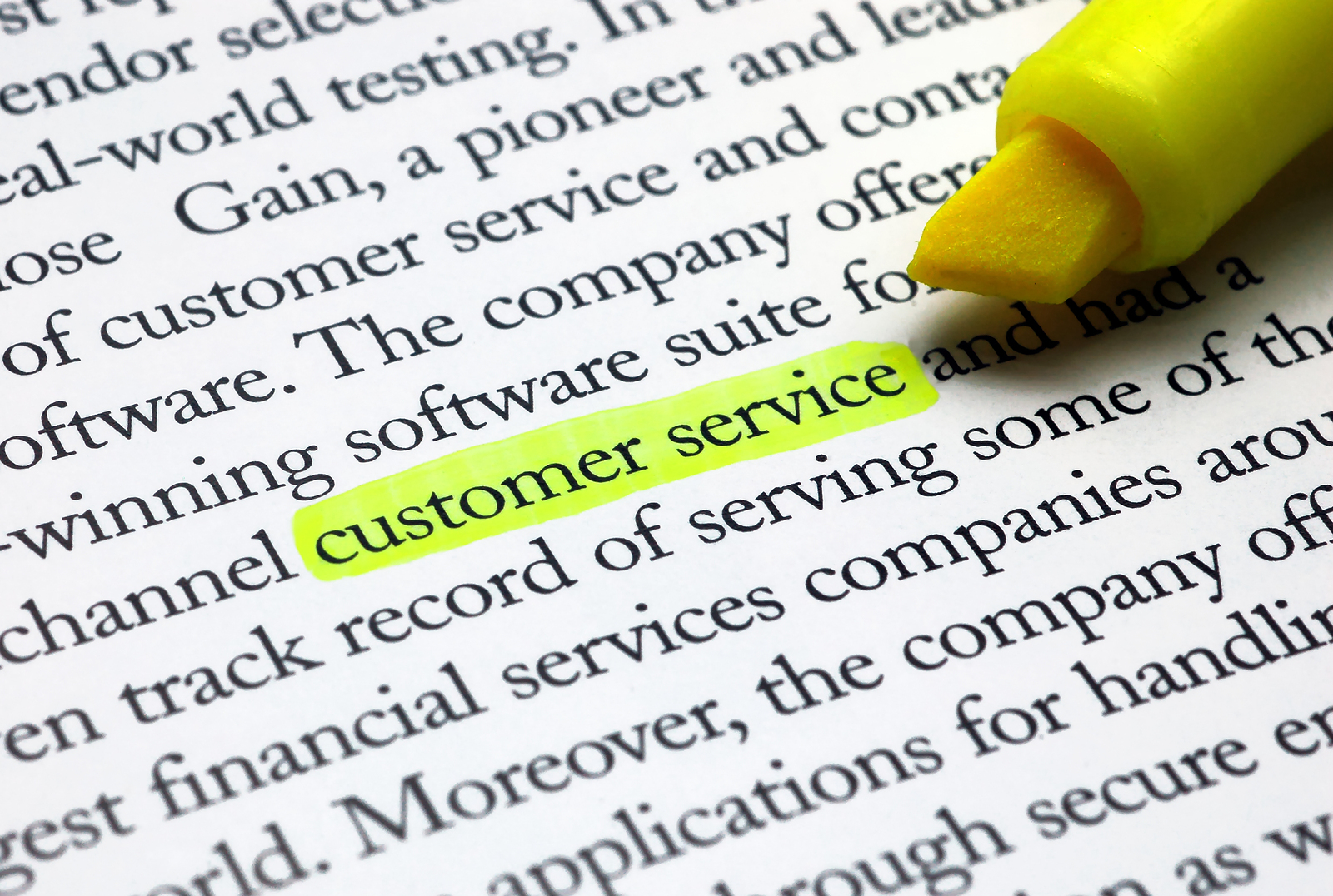 [Speaker Notes: Focus on business clusters of high tech/high skill industries creating long term good-paying jobs

Change in customer expectations

System Reliability

Driving Patterns and system design – millennial generation

We must provide system reliability that drives transportation costs down allowing Florida businesses to compete locally, regionally, nationally, and internationally]
Working Together
Government
Federal
State
Local
Industry
Private Sector
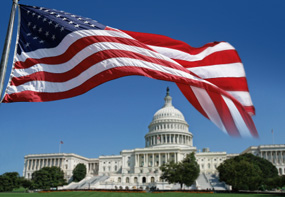 [Speaker Notes: To be successful, we must improve how we work together.  We must forge partnerships at all levels:  Federal, state and local

We must regionalize our transportation priorities.]
Regional Coordination
In order to make  this region more competitive in getting large -scale projects funded, everyone in the region must work together to establish and maintain a set of common top priorities and be willing to pool our resources to help fund them.
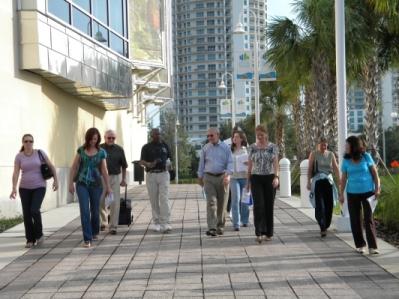 [Speaker Notes: Regional coordination has been a hot topic for the Tampa Bay region.  The region needs to have one set of priorities.

In the past three decades, the Tampa Bay regional area has seen the number of commuters increased exponentially with our population more than doubled and employment more than tripled.  

An important fact is the traveling public, your customers and clients, have no idea where the county lines are – they just care how they are going to get there and how long it takes them.

Each group must do their part by understanding the vision and where they fit in.  Everyone must come to the table with ideas and funding.

Must focus on modal connections to ensure a smooth, seamless connection.

Be good stewards of limited transportation funds.]
Implementing the Vision
Traditional government funding
Public Private Partnerships
Alternative Contracting methods
Private financed
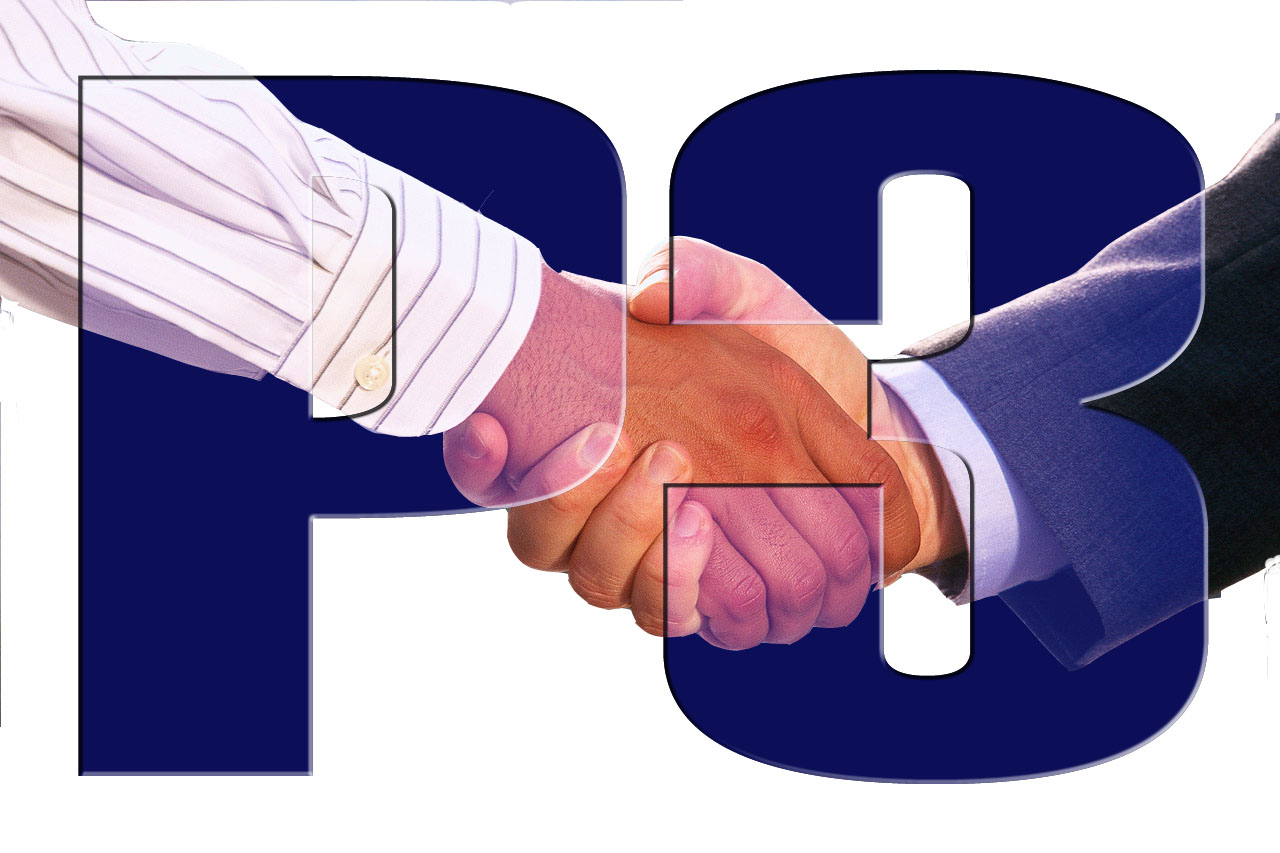 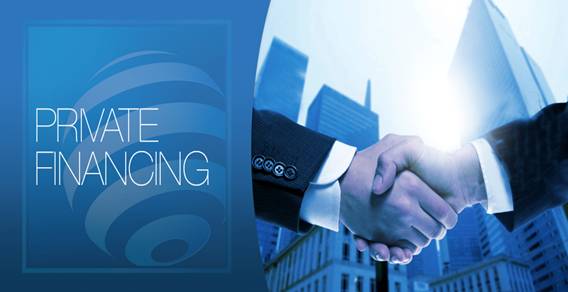 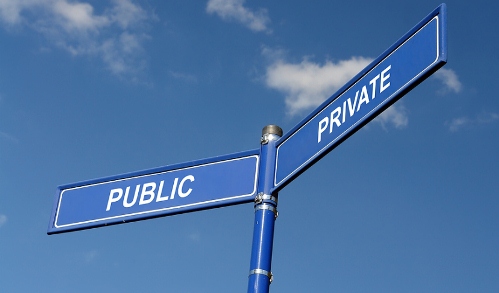 [Speaker Notes: Industry – Public/Private Partnerships

Private Sector – example – unsolicited bid – SR 54/SR56

All Aboard Florida in SE Florida

We must move at the speed of business

Use alternative contracting options – Design/Build, P3, Unsolicited bids]
Modal Choices
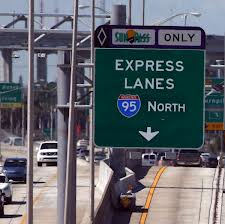 High Speed tolls system
Managed Lanes
Premium Transit
Modal connections
Freight
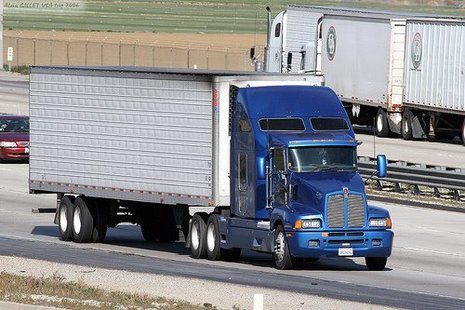 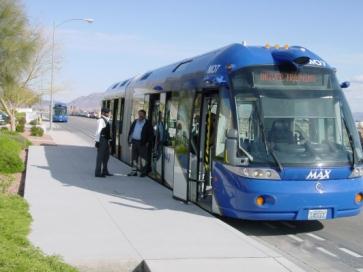 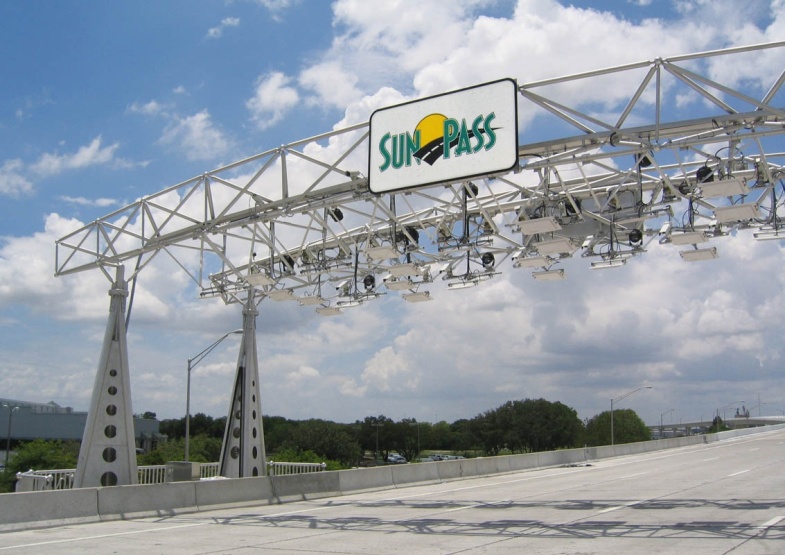 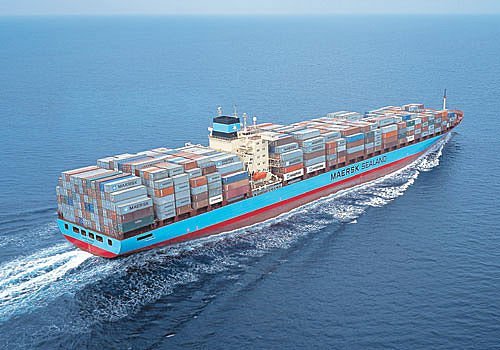 [Speaker Notes: Customers Driven :

Movement of Freight

Consolidation of Back Office Functions for simplified fare collection

Managed Lanes – Gateway first managed lanes in the Tampa Bay area

Premium Transit Options – BRT

Tolling Options for system expansion]
Managed Lanes
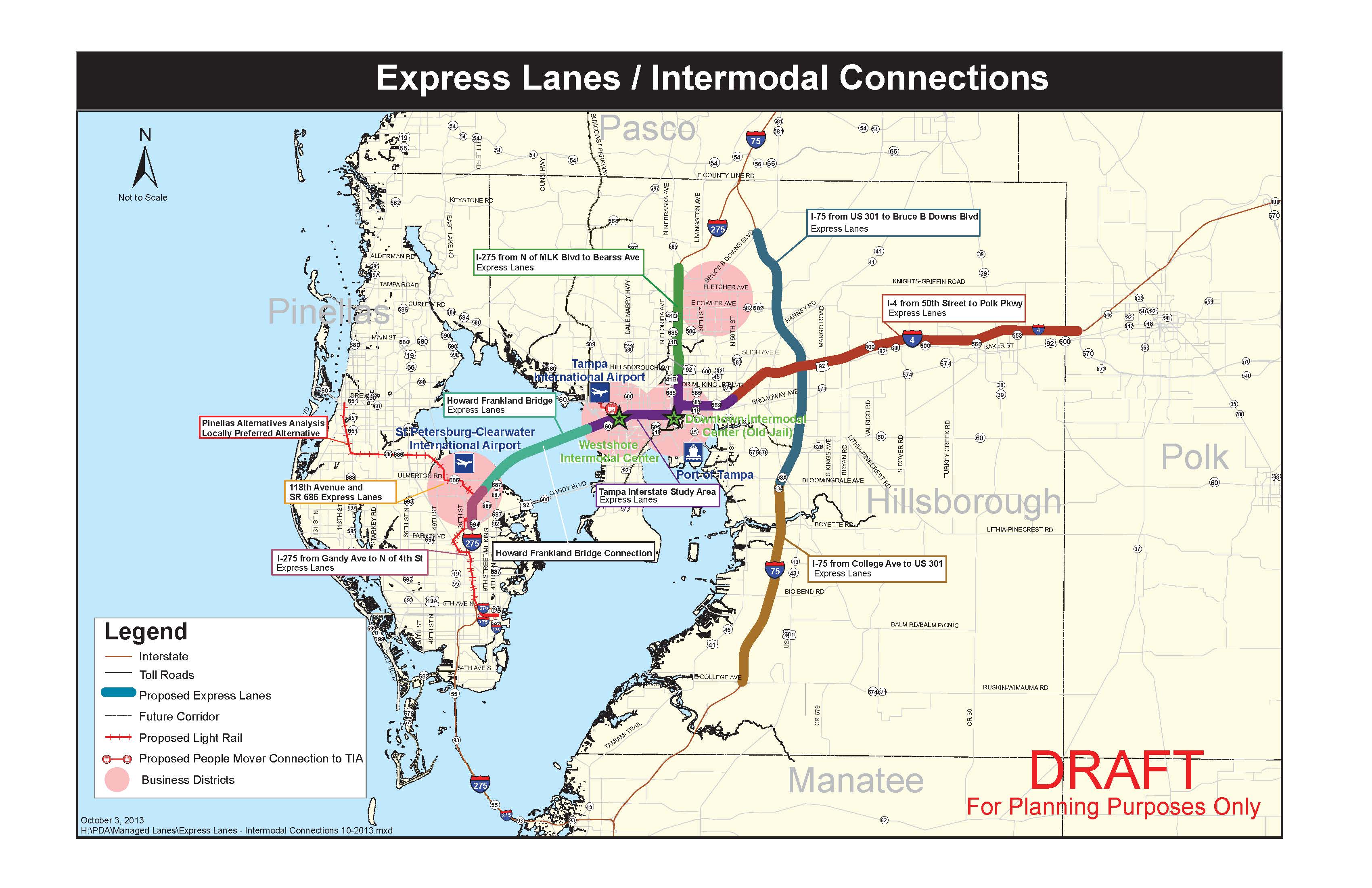 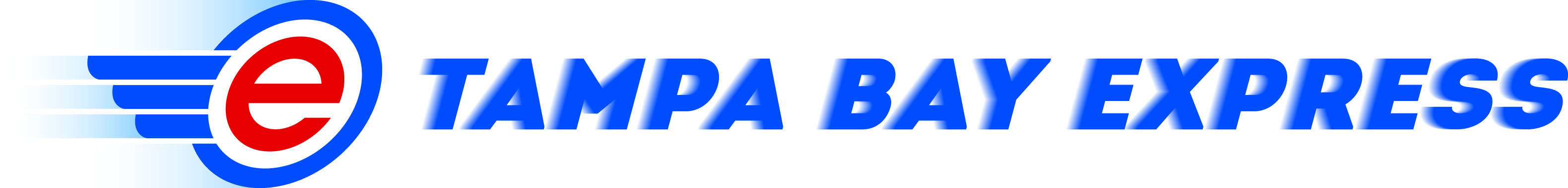 [Speaker Notes: Managed Lanes help with congestion management and provide enhanced transit advantage, while at the same time provide alternative funding opportunity for other projects.

Managed Lanes provide more reliable travel times than General Use Lanes.  They also benefit the existing General Use Lanes by diverting traffic to the Managed Lanes.  

Our goal is to move people and goods more effectively and efficiently through managed lanes or other alternatives throughout the state.

95 Express in Miami is a very successful project.  It provides reliable travel for customers in the managed lanes and increases travel speed for drivers in general purpose lanes.]
Bold Innovative Mindset
Use of new technology:
Autonomous vehicles
Hybrid/electric vehicles
GPS
Smart roads
Unmanned aerials
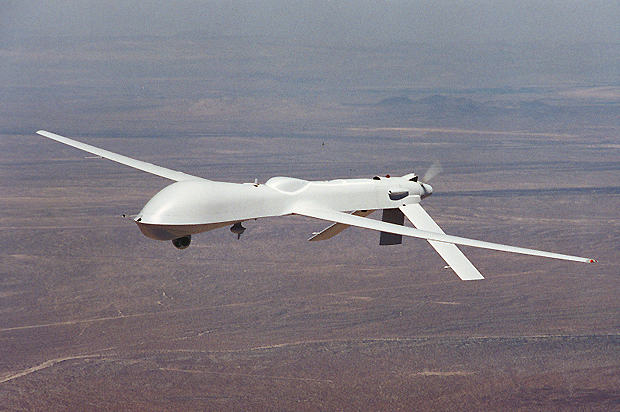 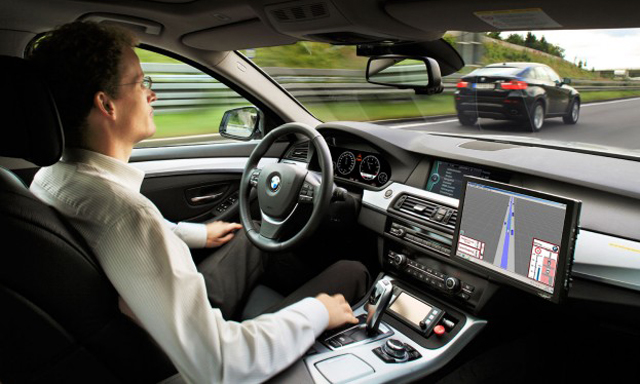 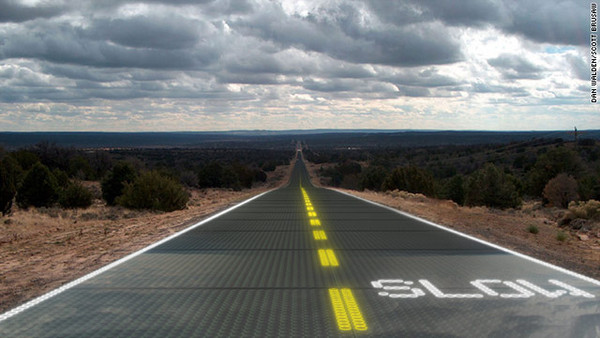 [Speaker Notes: Use of new technology :

Autonomous vehicles

GPS

V21

V2V

Unmanned aerial systems

Will this region move into the future of new technologies?]
Challenges
Gas tax funding unsustainable
User based funding structure concerns
Changes in land use patterns and modeling
Changes in driving patterns and expectations
Implementation and protection of technology
Public acceptance and legal requirements
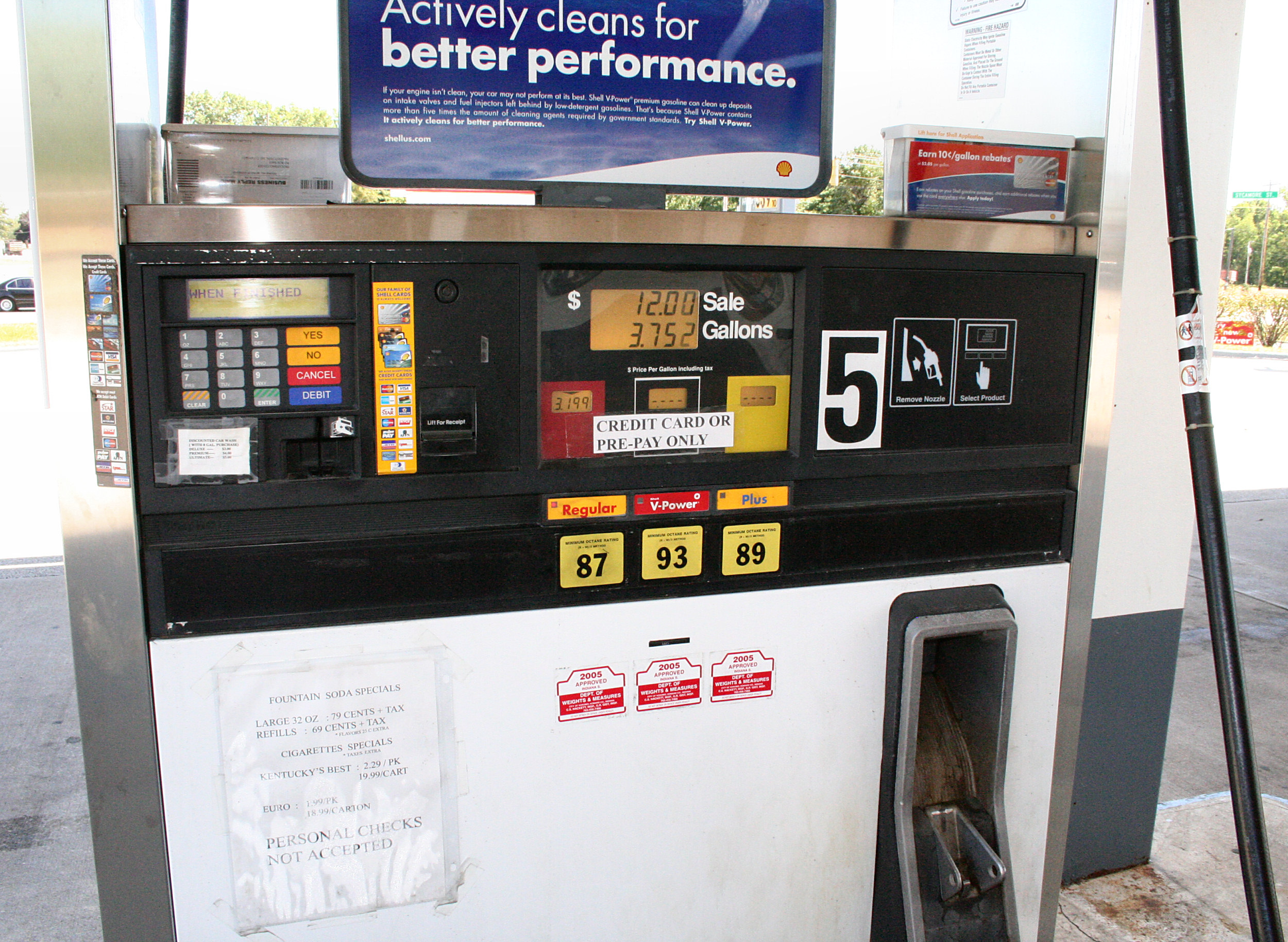 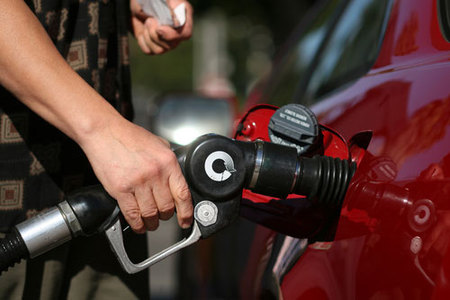 [Speaker Notes: Challenges

Gas tax has been the source of transportation funding for over 50 years.

MAP 21

Increased state funding – proposal to roll back tag and title which would reduce overall funding

Changes in how business is done – land use and traffic model planning

Other concerns – insurance coverage and hacking of the computer systems]
Paul J. Steinman, P.E.
District Seven Secretary
Florida Department of Transportation
813-975-6039
paul.steinman@dot.state.fl.us